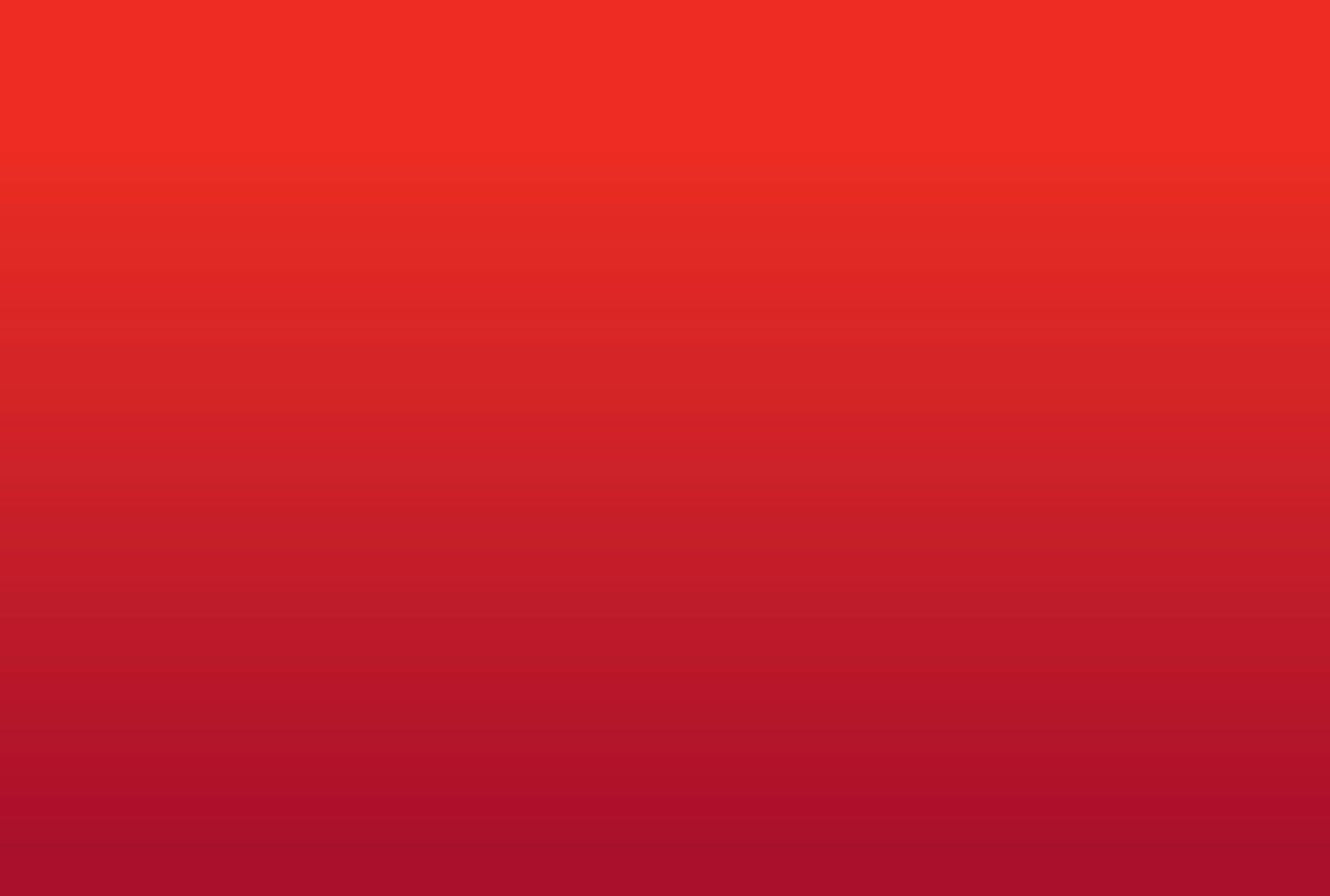 How can the Management by Objective approach be used for planning and measuring Vision Zero Programs? Ylva Berg
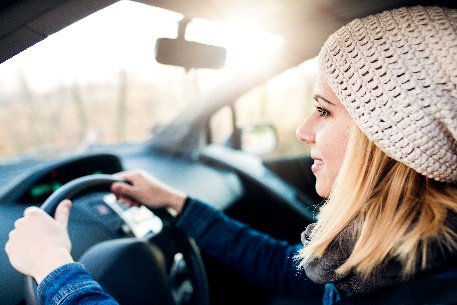 Why Management by objectives?
Because we have to break Vision zero down into reachable short term objectives
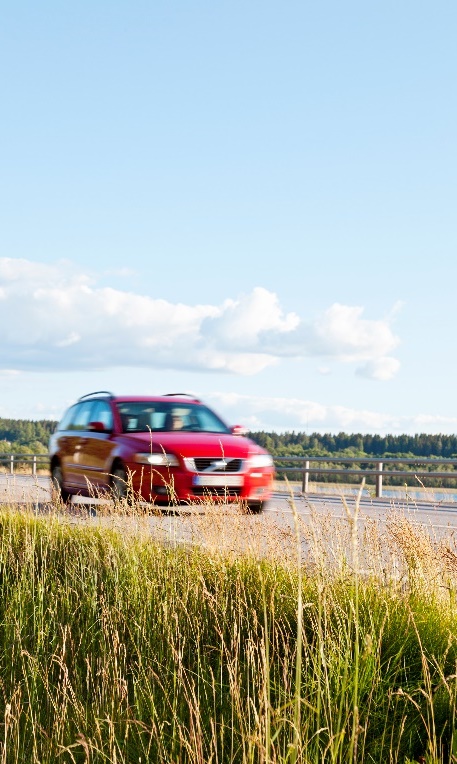 Identify the safe system!
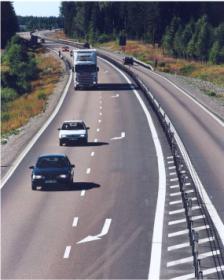 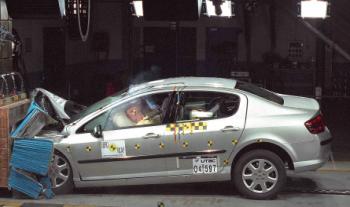 The Vehicles
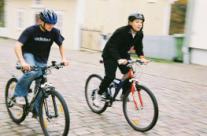 The roads and streets
The road use
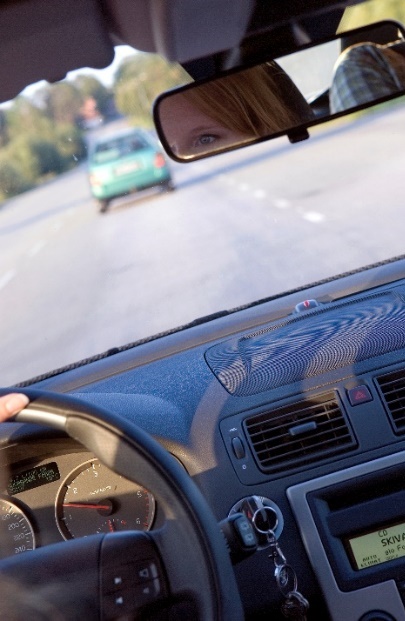 Monitor progress towards a safe system
Shared objectives
Stakeholder’s objectives
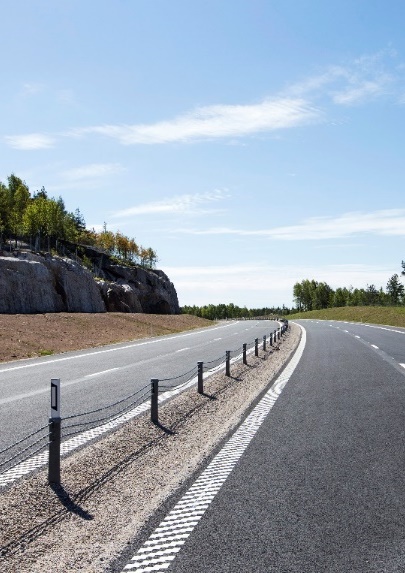 Measures
Performance indicators
Consequences
Road safety camera

Median barriers 

Etc…
Number of deaths in traffic
% of traffic complying with speed limits

% of traffic on safe state roads
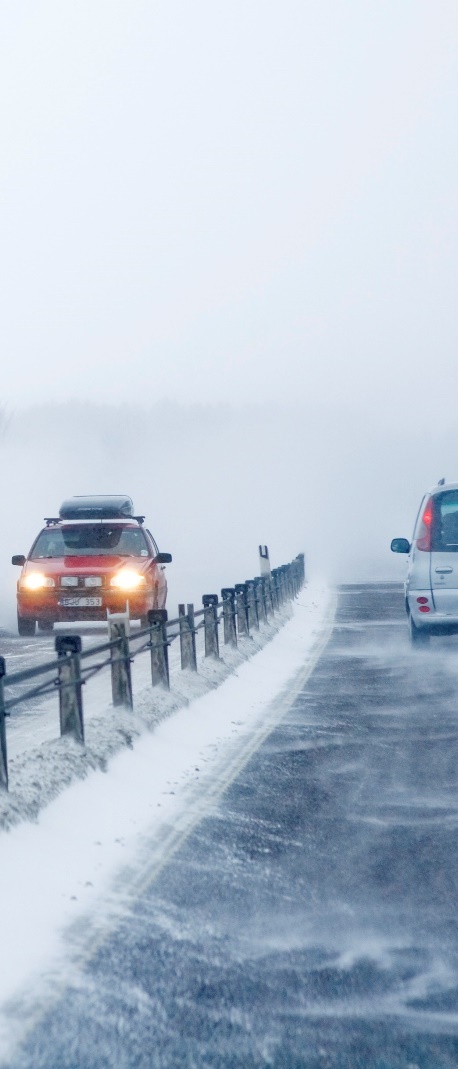 Road traffic fatalities in Sweden, and target for 2020
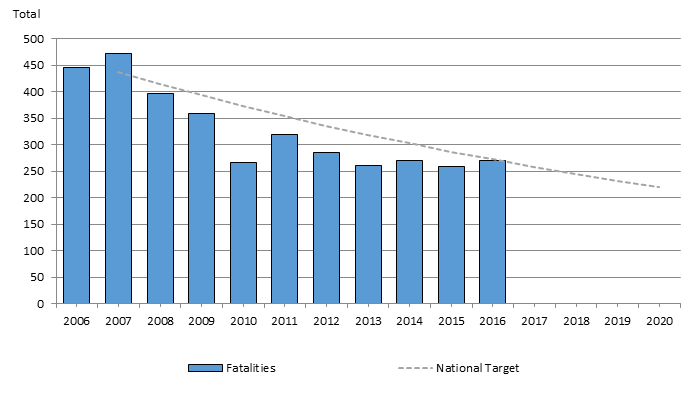 Thank You!
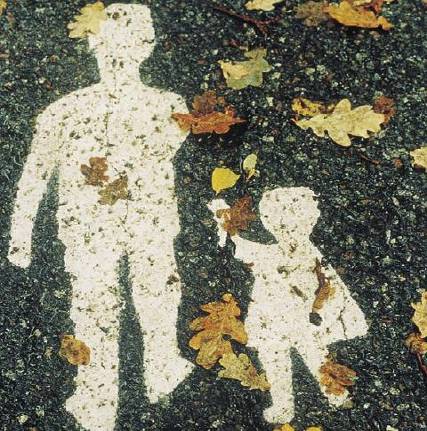 Ylva Berg
Safety Strategist
Director-General’s office  Direct: +46 10 123 58 37  Trafikverket Swedish Transport Administration S-781 89 Borlänge Röda vägen 1 www.trafikverket.se